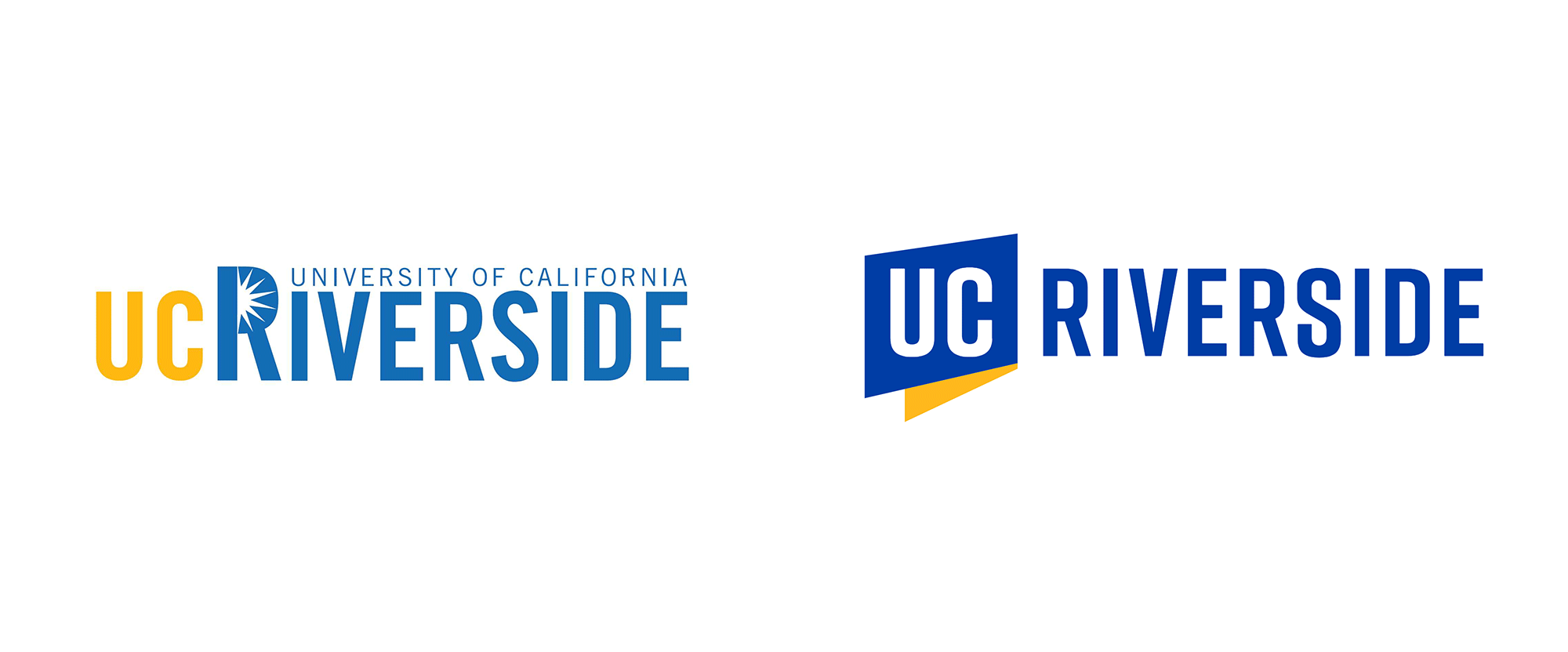 Sr-90 Scanner for Scintillator-Cell uniformity Tests
Samir Kulkarni
‹#›
Scintillator Cells
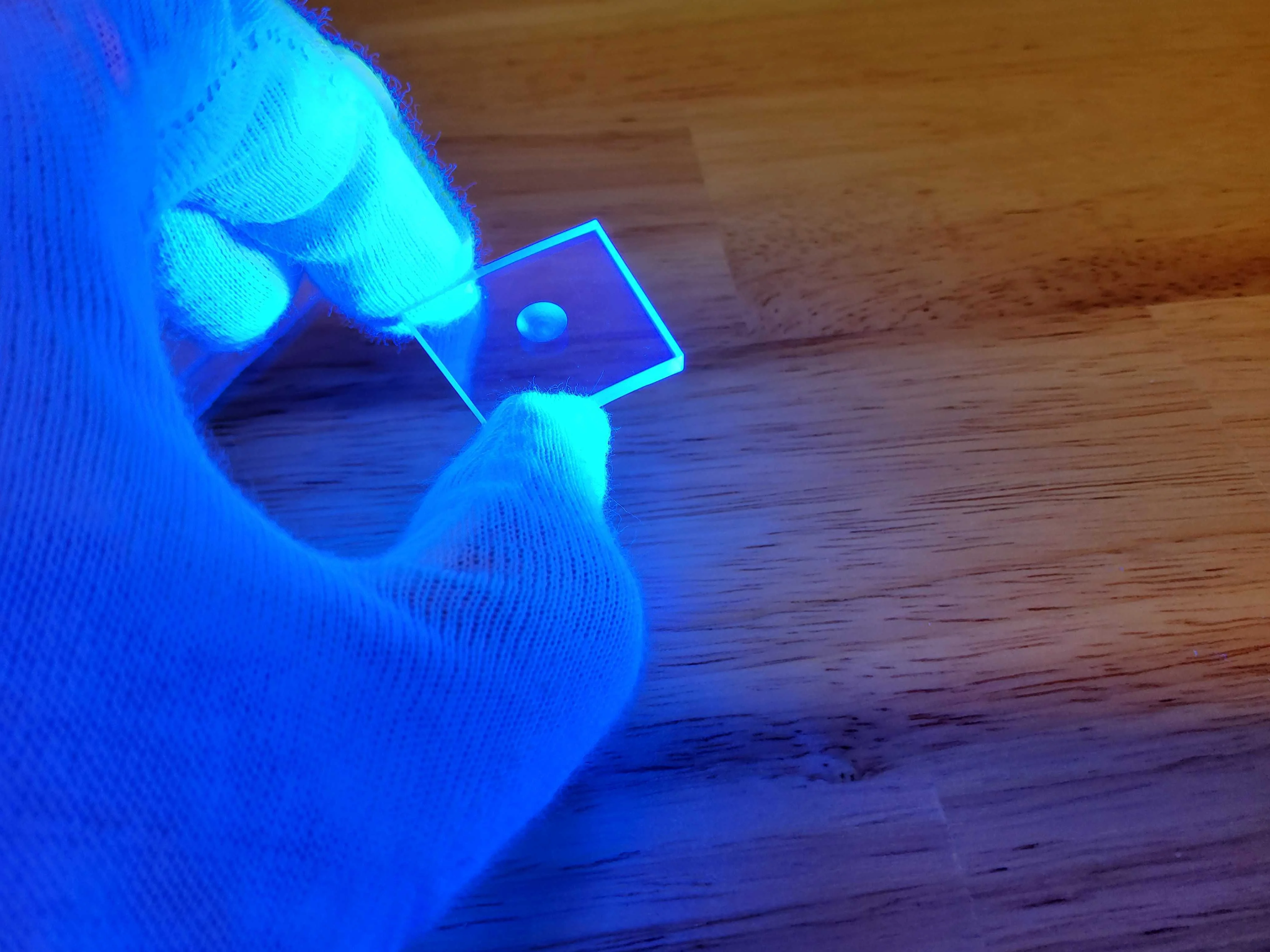 Turns particle’s energy into light
Light radiates outward to SiPM
3 variables effect SiPM energy 
particle energy
distance traveled 
amount of material particle passes through
‹#›
SiPM reads different energy based on distance
Add reflective foil to keep light in cell
Create dimple to offset distance effects
‹#›
Scanner Design
Objective: create a setup to measure uniformity of cells and layers.  This will be used for prototyping and to test  layers before assembling
Shoot particles perpendicular to cell
Use step motors to move beam
Compare measured energy at each point
‹#›
LED Tests
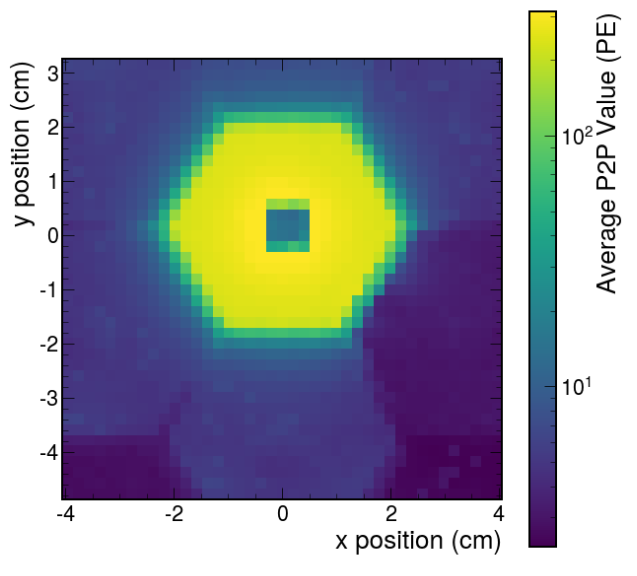 Used LEDs for the beam
Known light intensity
Can’t fully cover cell in foil
Able to show cross-talk in connected cells
‹#›
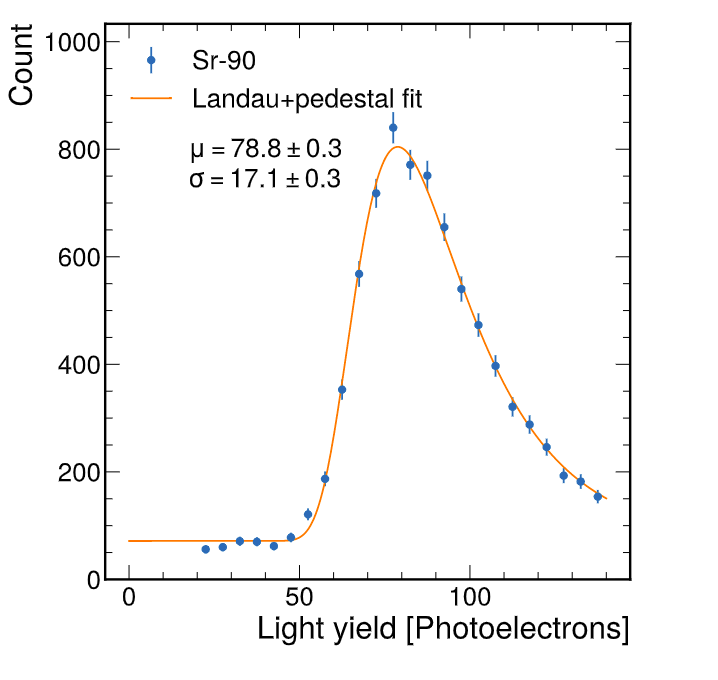 Sr-90 Scanner
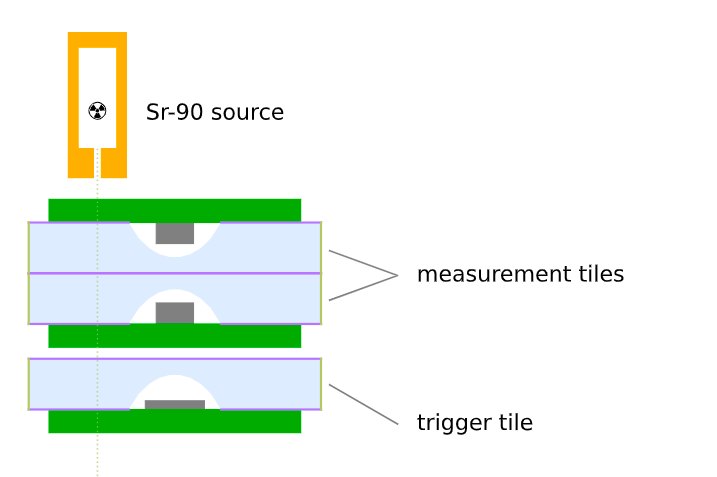 Radioactive Isotope – Emits β- radiation
Can penetrate reflective foil
Distribution of energies
Select for minimum ionizing particles
Only record data when bottom cell gets signal
‹#›
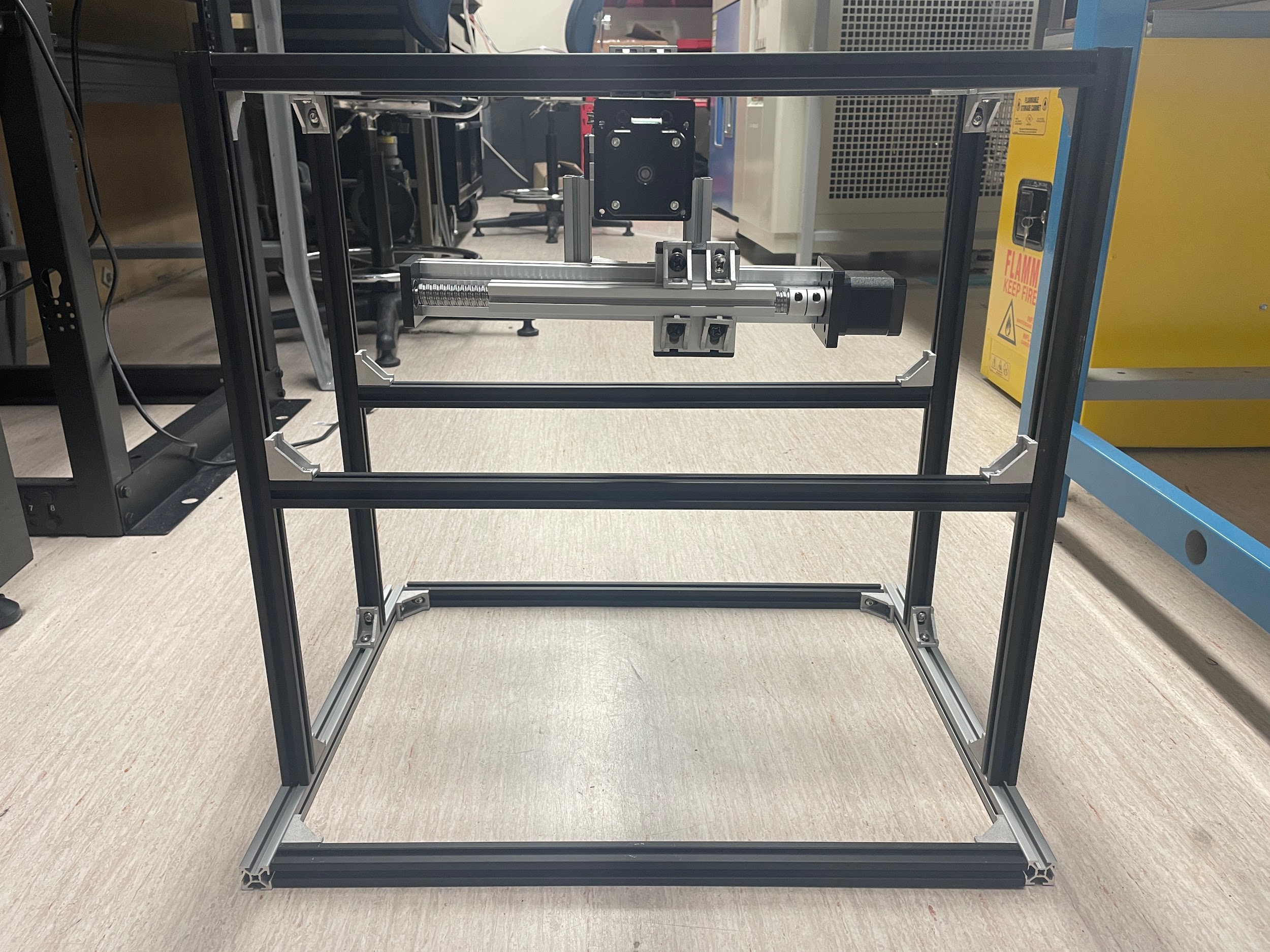 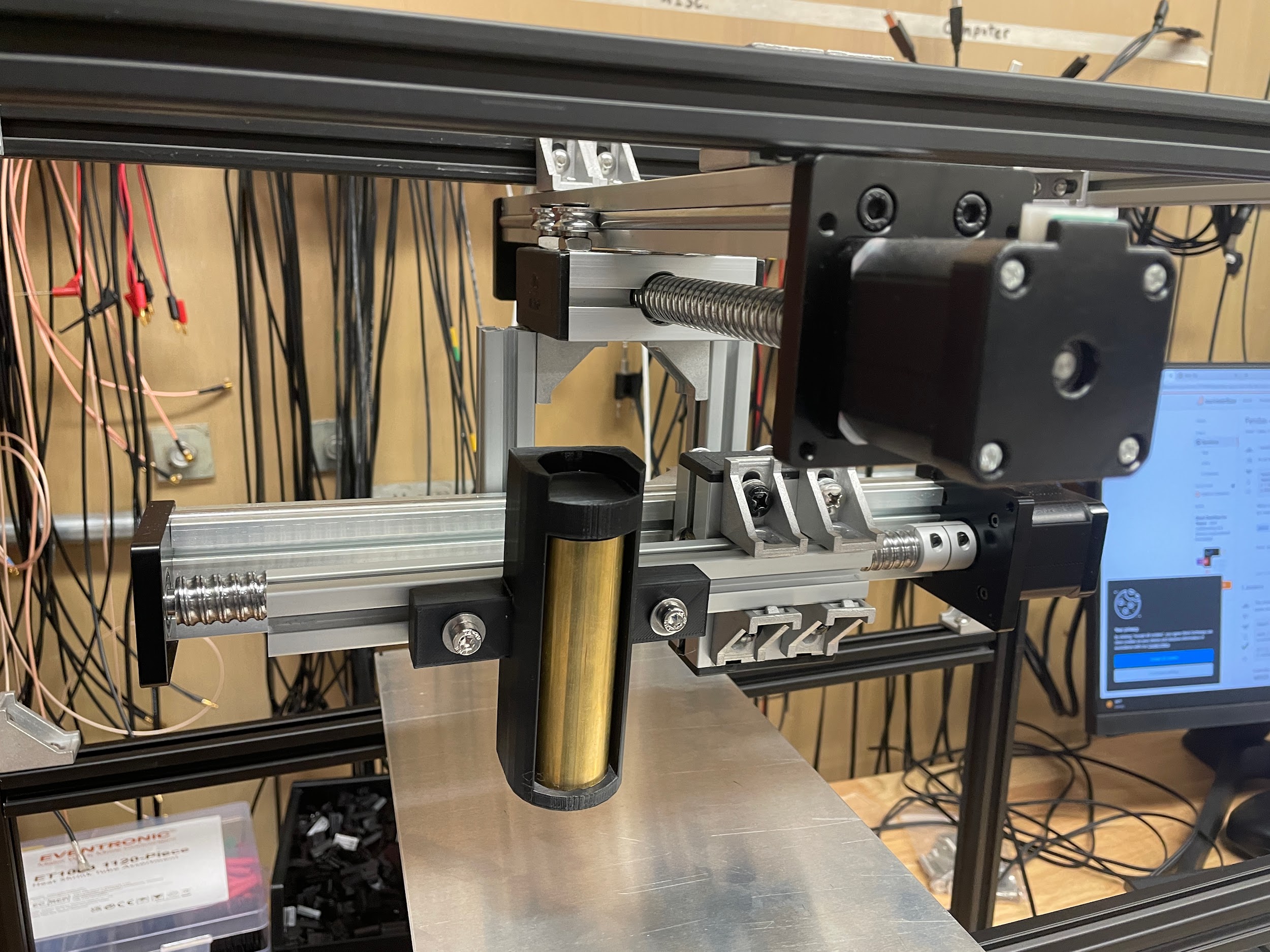 ‹#›
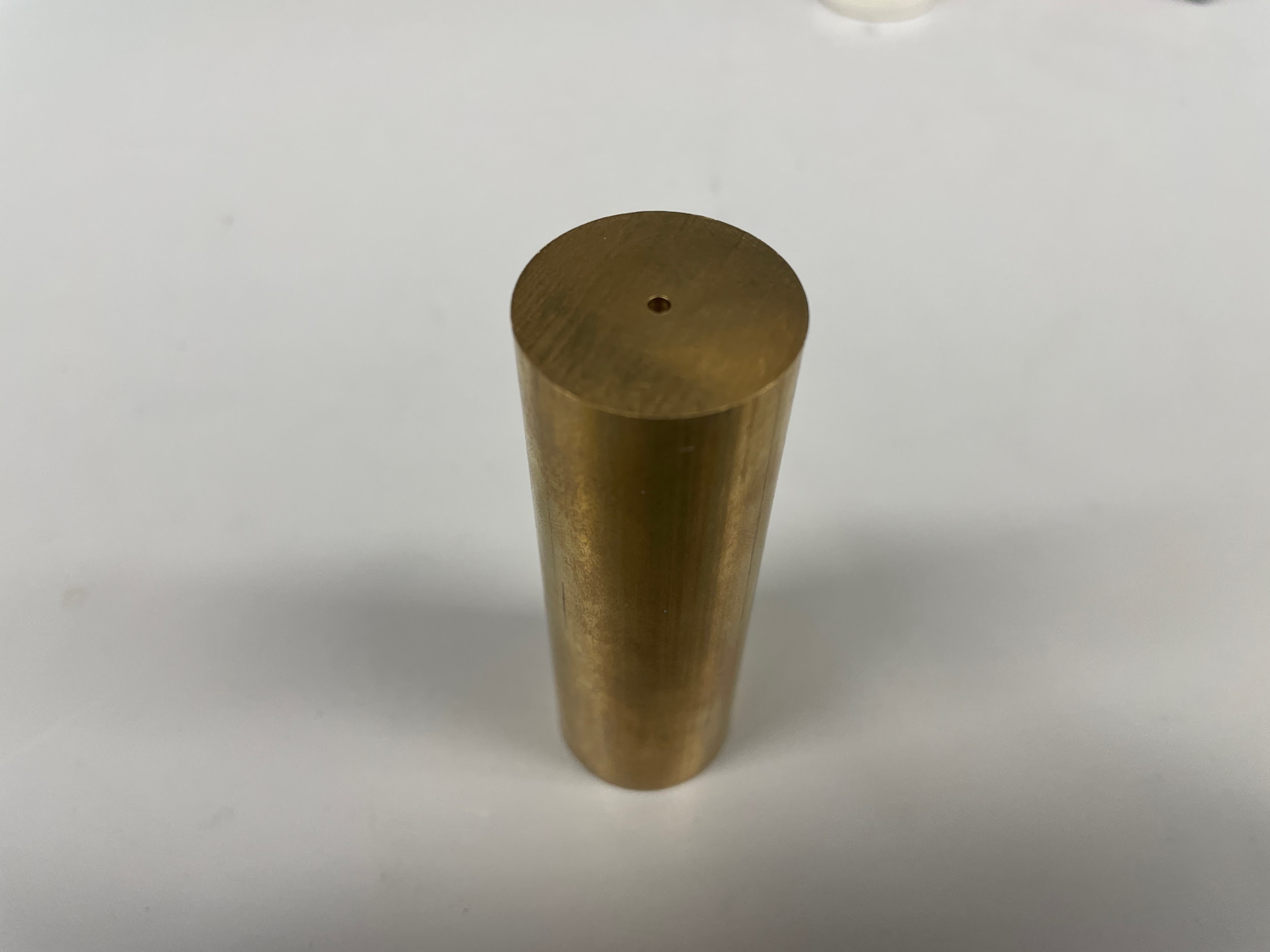 Collimator
Selects for electron direction
Brass tube
3D print object to connect source, collimator, and motor
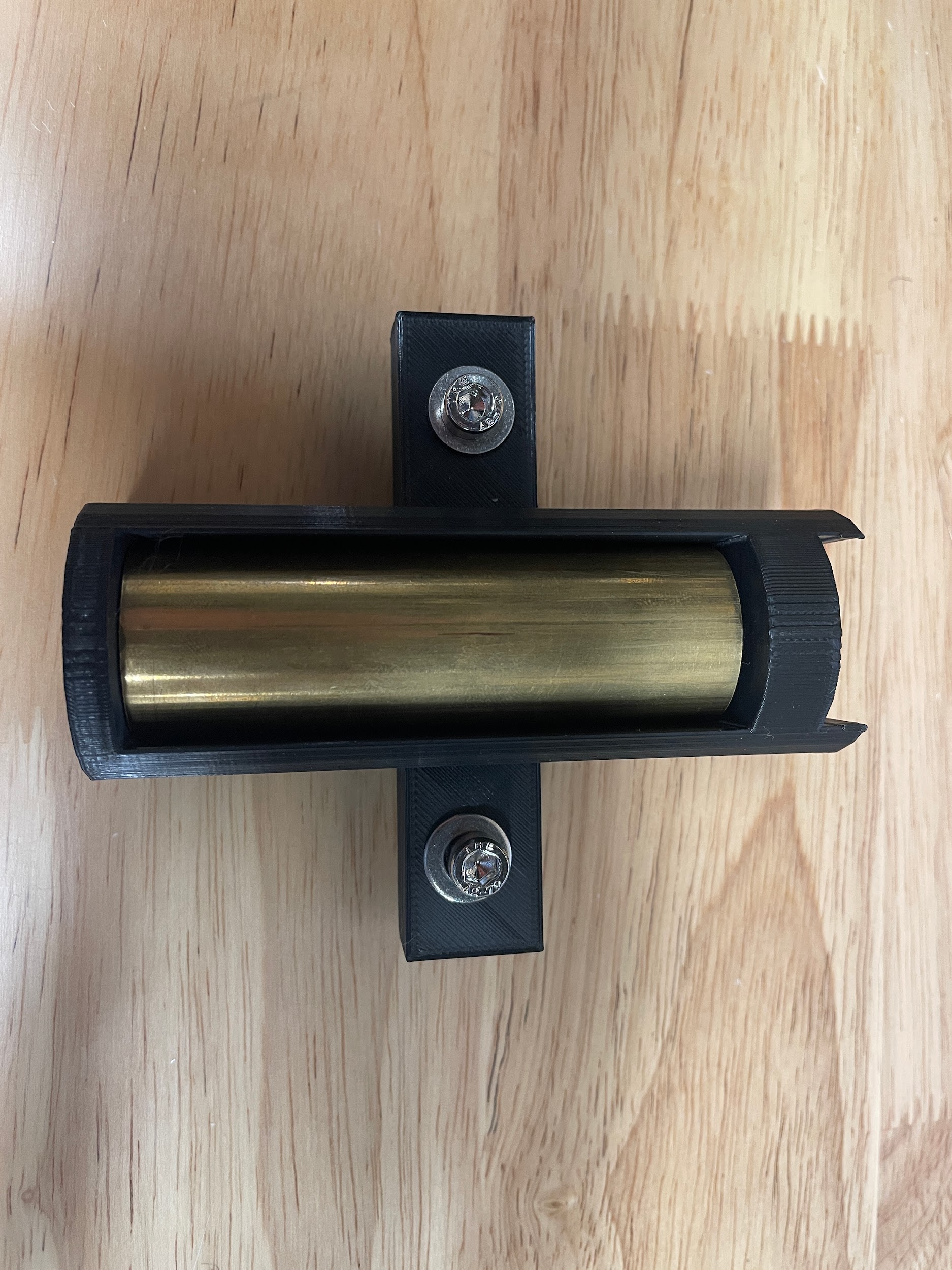 ‹#›
What Next?
Check current uniformity
Test different cell shapes/sizes as well as dimple shapes
‹#›
The End
‹#›